ДЕПАРТАМЕНТ ОБРАЗОВАНИЯ ГОРОДА МОСКВЫ
СЗАО ГБОУ «ШКОЛА №830» ДОШКОЛЬНОЕ ОТДЕЛЕНИЕ «НЕЗАБУДКА»
Колокола в музыке               Проект «Дети в музее»
Музыкальный руководитель
                                                                      
Терновская Н.В.
Содержание
Введение (цели и задачи).
История колоколов.
Строение колокола.
Разновидности колокольчика и использование в жизни.
Колокола и колокольчики в музыке.
Музей колокольчиков.
Источники.
Цели и задачи
Главной целью презентации  является изучение истории возникновения и использования колокольчиков  в музыке. 
Основные задачи:
- обеспечение доступности для детей дошкольного возраста слушания классической музыки в высокохудожественном исполнении;
-приобщение детей дошкольного возраста  к ценностям музыкальной культуры;
-развитие у детей художественного вкуса;
-организация мероприятий способствующих приобщению родителей детей к миру музыкальной культуры;
-привлечение семей воспитанников детского сада к музыкально- творческой деятельности
-повышение эффективности воспитательно-образовательного процесса работы с детьми.
История колоколов
В русском языке слово «колокол» означает «звук из круга», «круговой» голос («коло+кол»).
Нежный и чистый звук колокольчика ласкает слух человека много лет. Неизвестно где и когда появился первый колокольчик.  Колокольчики бывают разной формы размера  и из разных материалов:
металла, стекла и глины (керамика и фарфор).
Колокольчики - ударный инструмент. Тембр колокольчика - серебристый, нежный, звонкий. Тембр колокола - густой, насыщенный, величавый. 
Колокольный звон  будил жителей, напоминал о времени молитвы, звал на работу, на праздник, оповещал о пожарах, наводнениях, приближении врага, созывал народ для обсуждения важных дел. 
Видео: «Колокола»
http://www.youtube.com/watch?v=hNRIoCBMgSo
История колоколов
Колокол состоит из колпака, юбочки, языка и ушей – отверстий, за которые поднимали колокол и подвешивали его на колокольню.
Нижняя, расклешенная часть колокольчика называется юбочка. Юбку украшали затейливым орнаментом и надписями, где указывали имя мастера,  место и дату изготовления, или веселой фразой (песенной строкой, поговоркой, напутствием, потешкой , загадкой). 
Покупка колокольчика была радостным событием.
Веселые надписи:
«Под сим колокольчиком Валдая, мчится тройка удалая»
«Кто меня купит, тот счастлив будет».
«Кого люблю, тому дарю»
«Звоню потешаю, еду потешаю»
«Купи меня, я увеселю тебя»
 «Без языка  и колокол нем.» 
Словосочетание «колокольный звон» обозначает: звонить - ударять, бить, производить гул, бить в колокол, трясти колокольчиком.
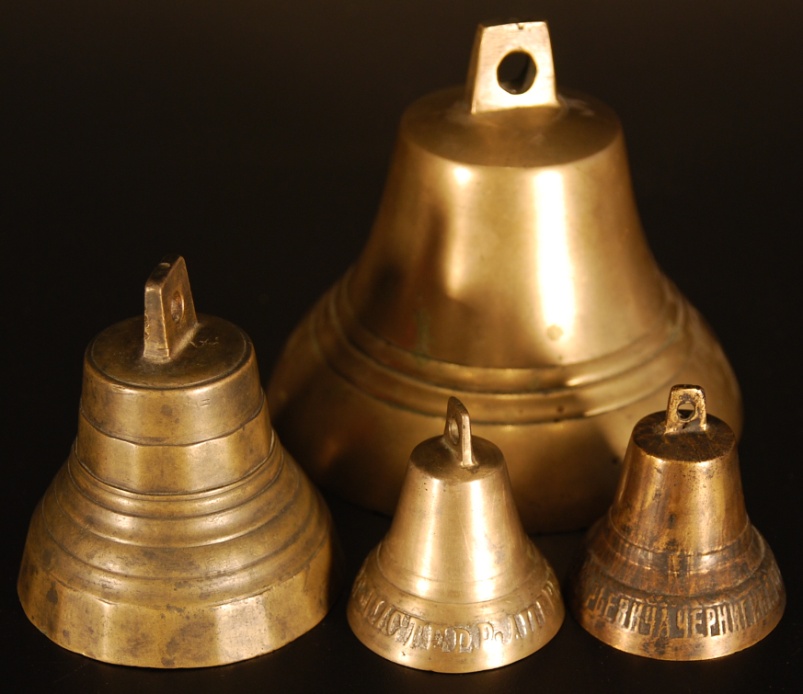 Разновидности колокольчика и использование в жизни
Поддужные ( под дугой);
Пожарные - сигнальные;
Станционные - при ж/д станциях;
Корабельные – рында;
Ямские - почтовые, курьерские;
Дверные - прикреплялись к двери для звона в прихожей;
Настольные - для вызова прислуги;
Свадебные;
Рыбацкие;
Пастушьи - (коровьи «ботала», гремки, побрякушки, гремушки, балабончики) на шее скота, для того, чтобы слышать, где корова на выпасе, для оберега от волков;
Куранты на часах (Московские на Спасской башне);
Церковные - на колокольнях;
Сувенирные.
Поддужный колокольчик
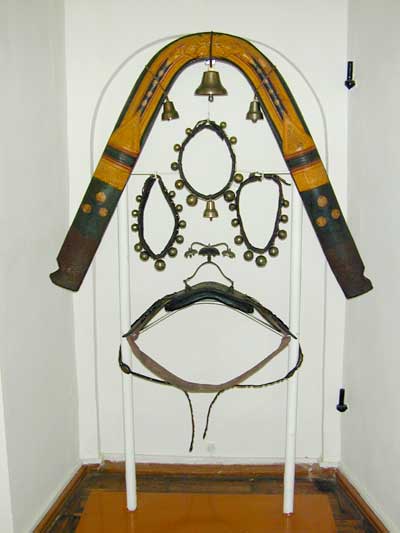 Поддужный колокольчик - предупреждал о приближении экипажа («Уступи дорогу!»). В старину ездили на тройках,  в упряжке перед повозкой было 3 лошади. Основная лошадь – «коренник» была в центре и над ней под дугой вешали колокольчик, который называли поддужным.
Пожарный колокол
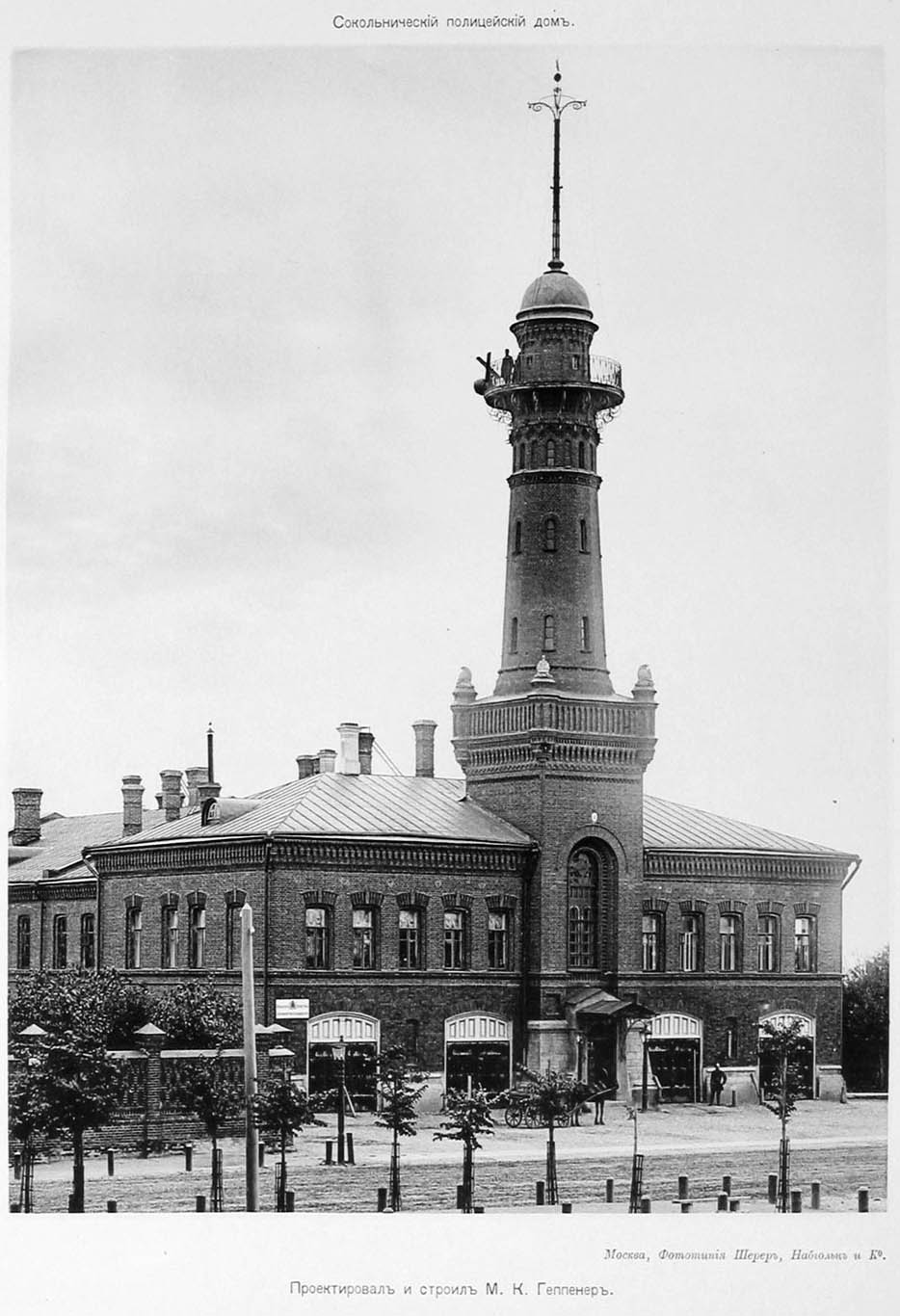 Пожарный колокол – висел на пожарной каланче и дежурный, при виде пожара громко звонил в него, оповещая о пожаре. По этому сигналу выезжала пожарная тележка с водой, на ней был пожарный колокол, в который звонили оповещая о том что тележка едет на пожар.
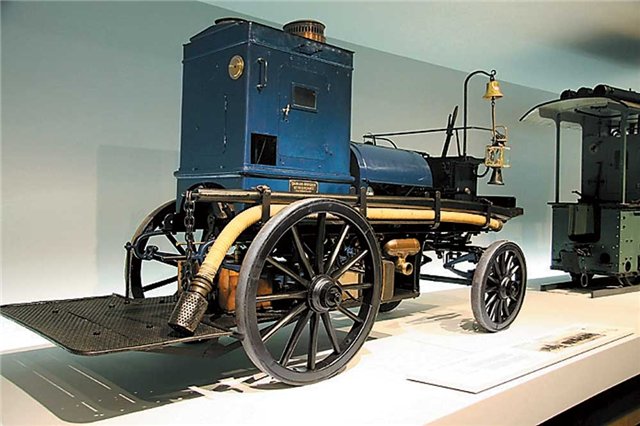 Станционный колокольчик
Станционный колокольчик – располагался на железнодорожных станциях. Он извещал о прибытии и отбытии поезда.
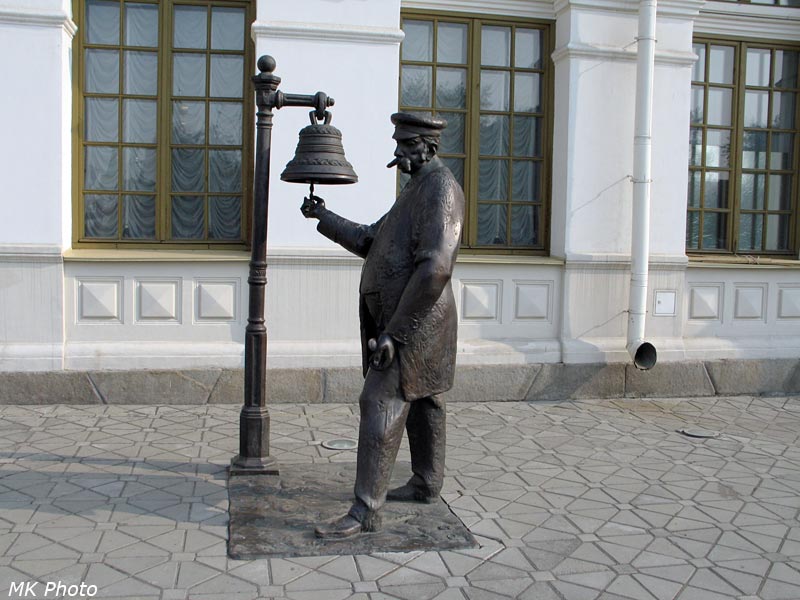 Корабельный колокол
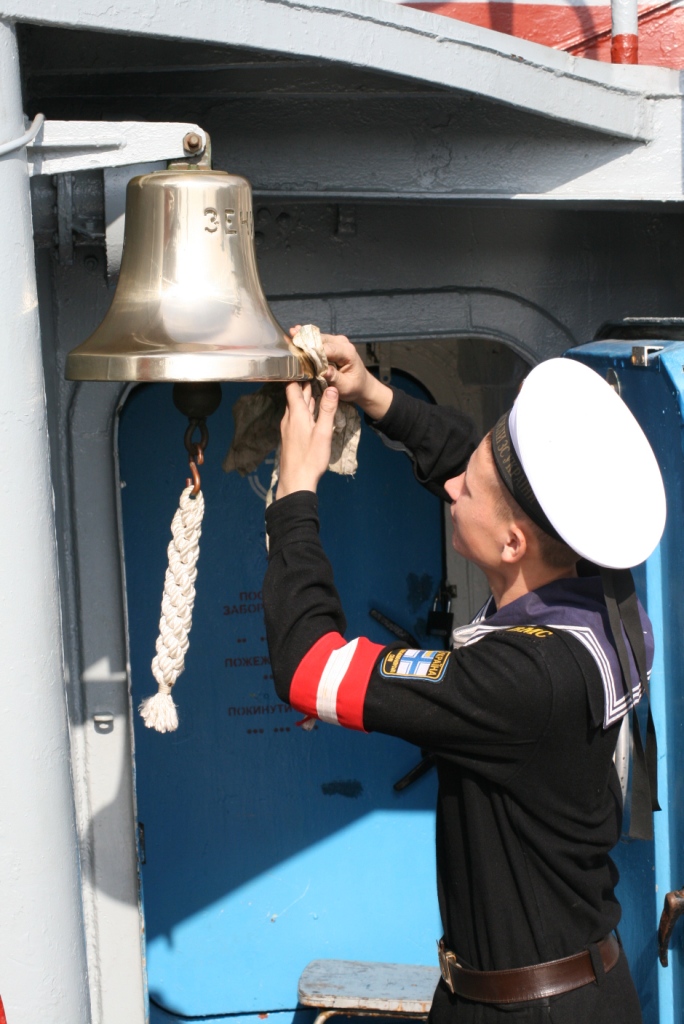 Корабельный колокол- Рында. С его помощью каждые полчаса  подают сигналы точного времени.
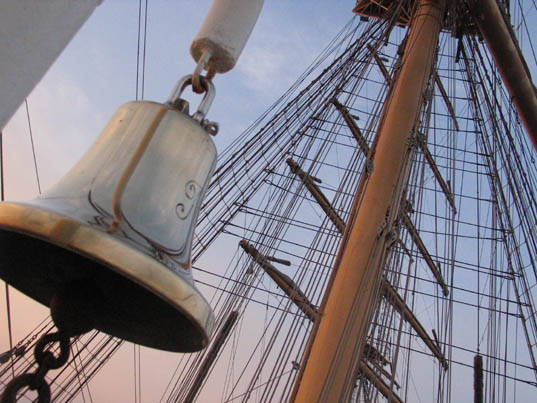 Ямские , Дверные, Настольные
Ямские- В середине 19 века начала работать государственная почта, поддужный колокольчик помещался на каждой почтовой тройке как сигнальное средство, отличающее государственную повозку от обычной.
Дверные- на внешней стороне стены рядом с входной дверью крепился рычаг, гость нажимал на него и внутри дома звонил колокольчик.
Настольные- в больших богатых домах на столе стоял колокольчик, в него звонили чтобы вызвать слуг.
Свадебные
Свадебные- на свадьбу на тройку лошадей вешали колокольчики с пожеланиями любви и добра.
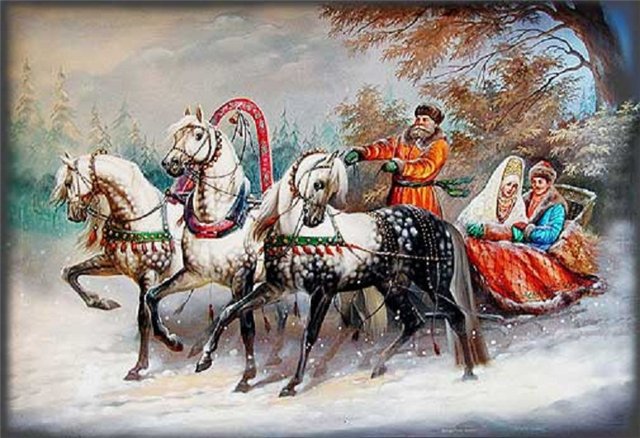 Рыбацкий колокольчик
Рыбацкий колокольчик - рыбаки на удочки прикрепляли маленькие колокольчики, которые звонили, когда рыба клевала.
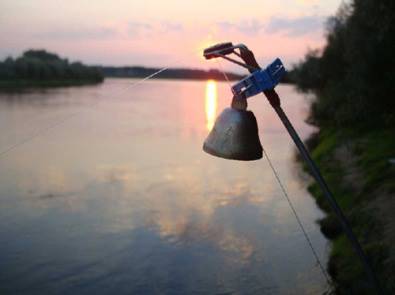 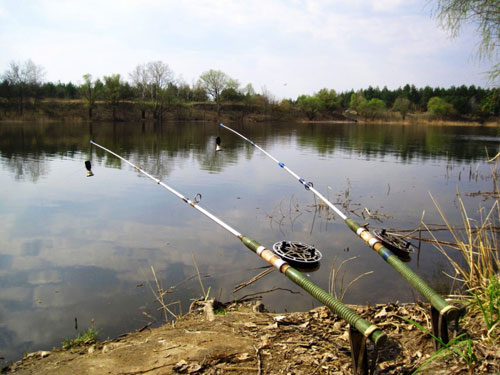 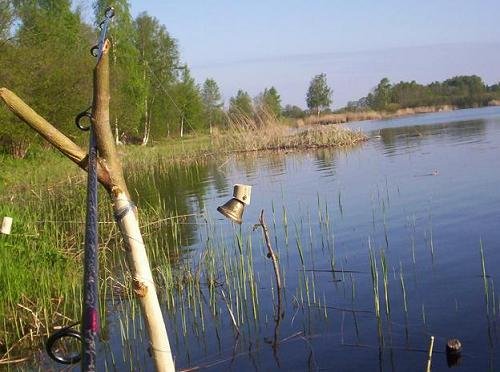 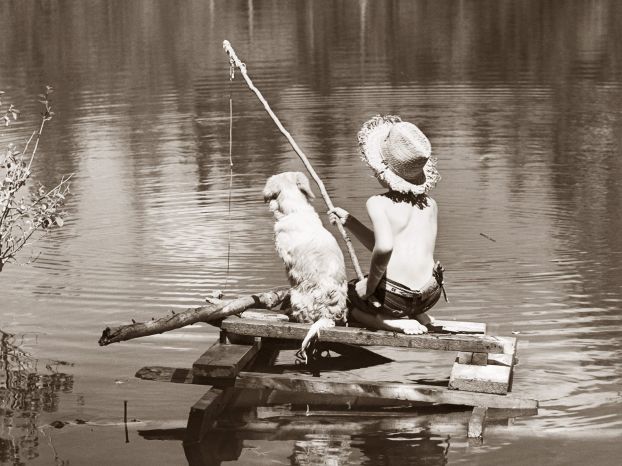 Пастушьи колокольчики
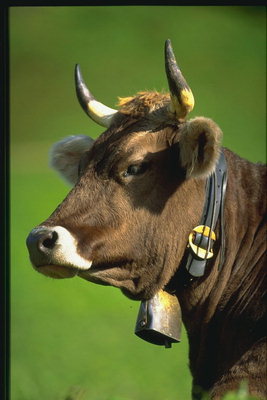 Пастушьи колокольчики- прикрепляли коровам, козам, овцам для того, чтобы слышать, где корова на выпасе, для оберега от волков.
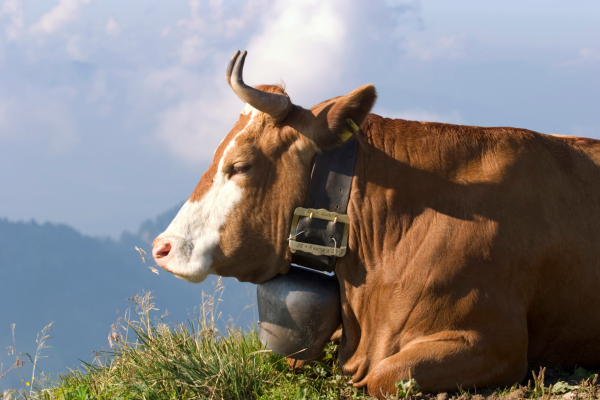 Куранты, Церковные
Куранты - башенные или комнатные часы с набором колоколов, издающие бой в определённой последовательности. Обычно куранты исполняют музыкальную фразу каждый час, полчаса, четверть часа.
Церковные – колокола напоминают о праздниках и времени богослужения: заутреня, обедня, вечерня. Большие церковные колокола называются благовестники, потому что они несут «благую весть».

Колокольный звон  
http://www.youtube.com/watch?v=Pk4N9jERAXQ

Праздничный колокольный звон в Ново-Тихвинском монастыре,
 г. Екатеринбург
http://www.youtube.com/watch?v=wPIKfcY3jE0
Сувенирные колокольчики
Сувенирные колокольчики- предназначены для подарка. Считается, что звон колокольчика улучшает здоровье, приносит благополучие. Подарив колокольчик, вы желаете человеку счастья  и здоровья(колокольчик- ангел, барашек, колокольчики- города).
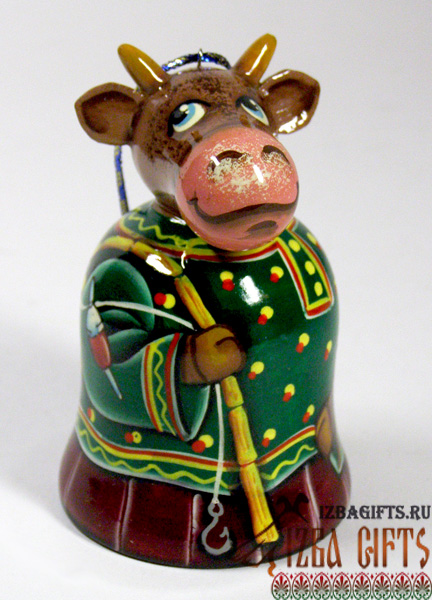 Колокола и колокольчики в музыке
Каждый колокол или колокольчик имеет один звук. Есть набор колокольчиков, который состоит из 8 звуков. Используя этот набор возможно сыграть различные мелодии.
Колокола и колокольчики использовали многие композиторы. 
   В русской музыке: 
Н. Римский- Корсаков
- в «Сказке о царе Салтане» 
- в «Снегурочке» в сцене преследования Мизгирем  Снегурочки
- в «Золотом петушке» при выходе Звездочета
- в «Псковитянке»;
П. Чайковский  
- в балете «Щелкунчик» в танце «Феи Драже»(челеста); 
М. Глинка
-торжественный звон в «Иване Сусанине»;
М. Мусоргский
-в сцене коронации в «Борисе Годунове» ;
С. Прокофьев
- в вокально-симфонической поэме «Колокола» на стихи Эдгара По,
- в «Александре Невском»
В зарубежной музыке:
В. Моцарт 
- в «Волшебной флейте» при выходе Папагено
Р. Вагнер 
- в симфонической картине «Шелест леса» 
- в «Зигфриде» 
- в «Сцене волшебного огня» в заключительной части «Валькирии».
 http://www.youtube.com/watch?v=W2krEaDFEdc
Чайковский – «Опричник». Сцена с опричниками и хор "К царю!"
http://www.youtube.com/watch?v=8moBDHg9D6c
Н.А.Римский - Корсаков "Светлый Праздник"
Музей колокольчиков
Сегодня единственный в России «Музей колокольчиков»  открыт и действует в городе Валдае.
В музее вы можете познакомиться с разнообразными колокольчиками.
Особенность его состоит в том, что эти экспонаты можно не только смотреть, но и слушать. Размещенные на трех звонницах колокола дают возможность услышать колокольный звон в исполнении музейных сотрудников, увидеть его технику и звонарные приемы, и попробовать позвонить самому.
В рамках проекта в детском саду был создан мини-музей колокольчиков «Волшебный мир». В создании музея принимали участие педагоги  и родители детского сада.
Источники
http://collection.rin.ru/cgi-bin/article.pl?idp=67
http://ru.m.wikipedia.org/wiki/%D0%9A%D0%BE%D0%BB%D0%BE%D0%BA%D0%BE%D0%BB
http://simphonica.narod.ru/kolokol4iki.html
http://simphonica.narod.ru/kolokola.html